MATERIAL DE APOYO COMPLEMENTARIO KINDER.Programa Integración EscolarSan Fernando College.
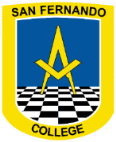 Educadora Diferencial: Yovana Galaz Lorca
Este ppt es interactivo
No debes imprimirlo
Recuerda activar los parlantes
 y poner modo presentación
Haz clic en la flecha para avanzar a la siguiente página.
Haz clic en las siguientes imágenes.
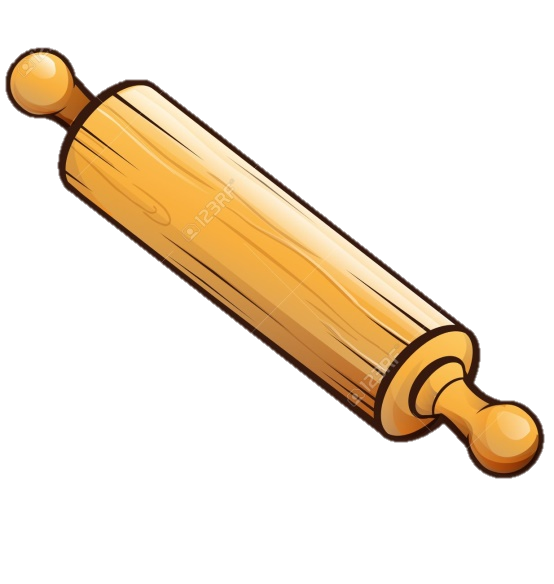 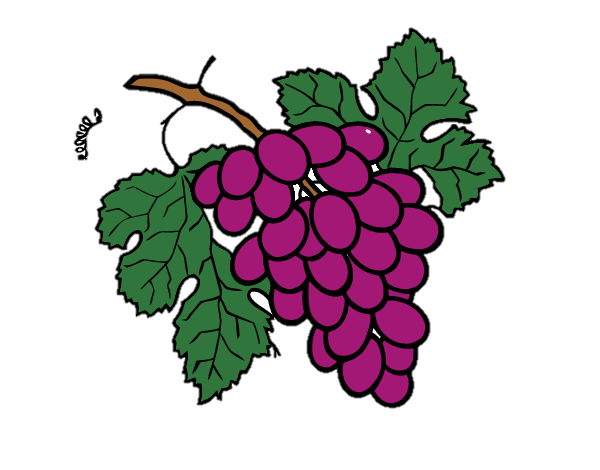 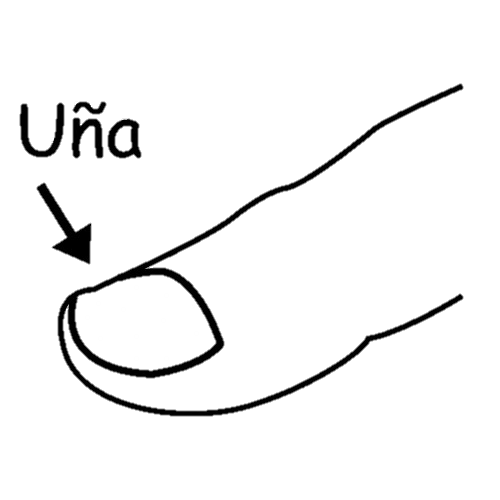 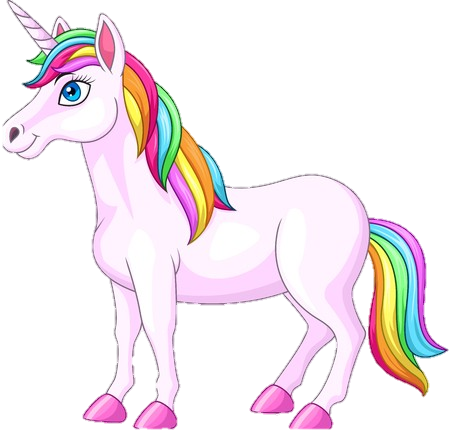 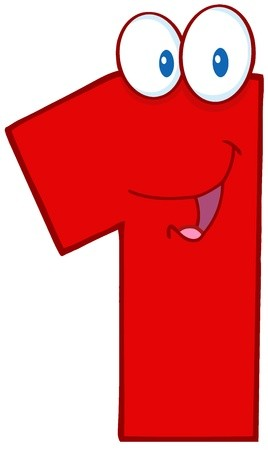 Haz clic en todas las U que encuentres.
E
U
O
a
U
O
U
E
u
U
o
A
Haz clic en el dibujo que empieza 
con la vocal U
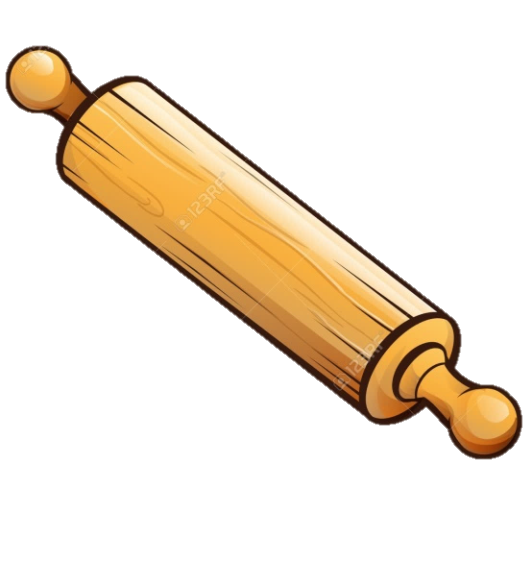 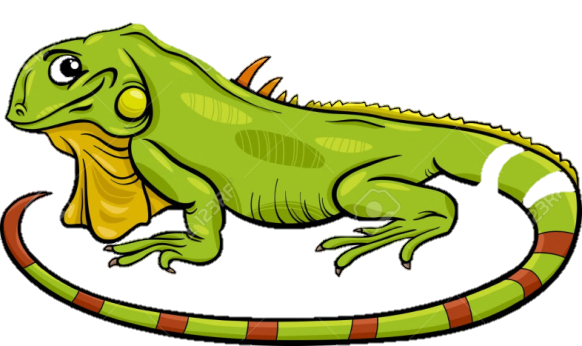 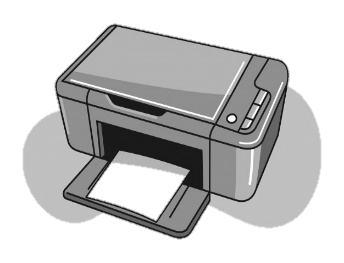 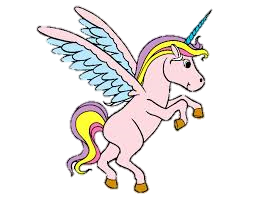 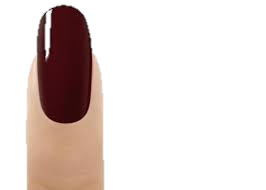 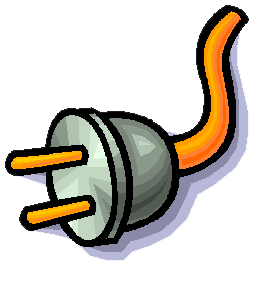 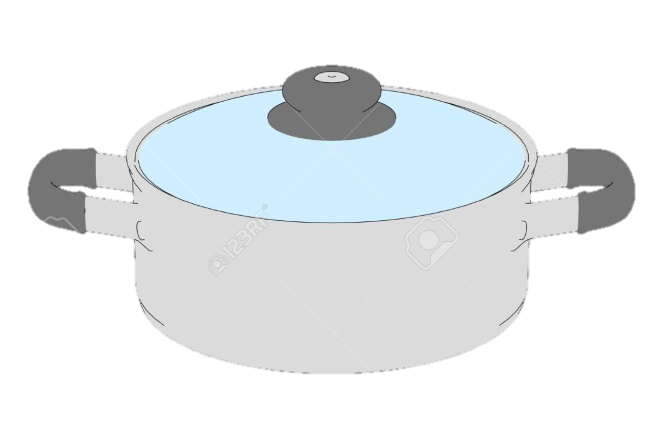 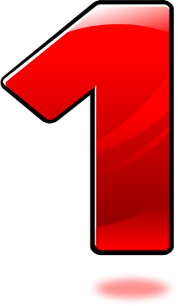 Haz clic en todas las O que encuentres.
U
E
O
I
A
O
E
U
O
O
A
o
Clasificar según el sonido inicial
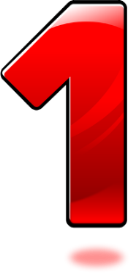 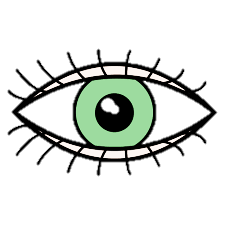 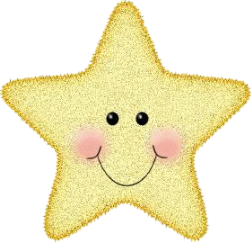 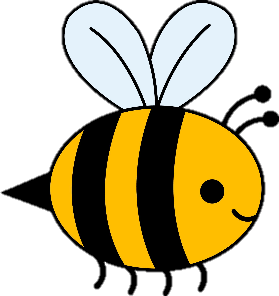 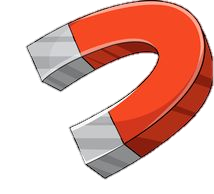 ENCADENADOS
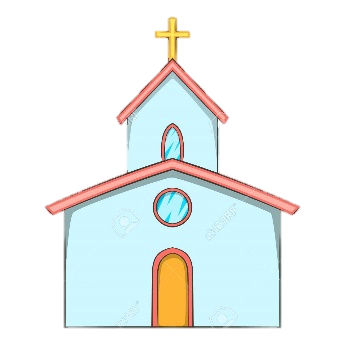 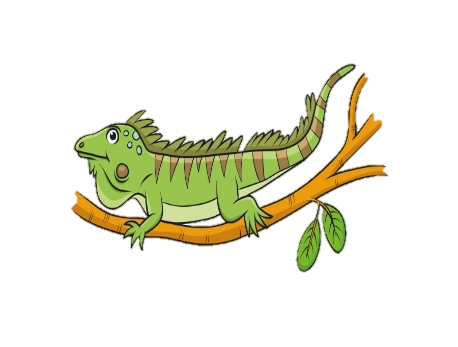 i
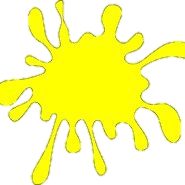 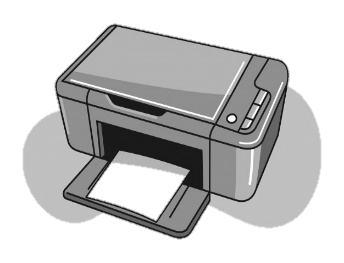 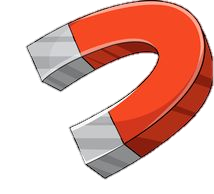 INICIO
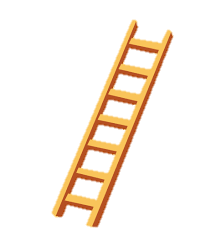 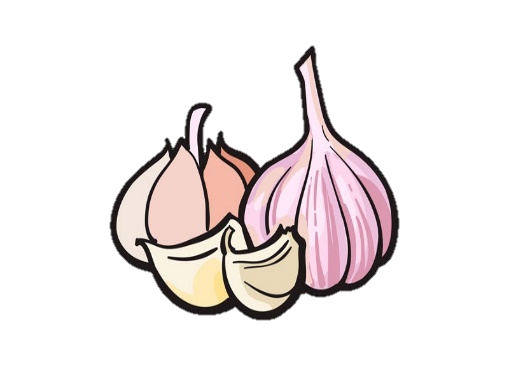 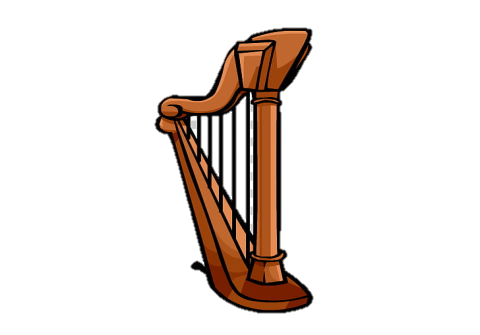 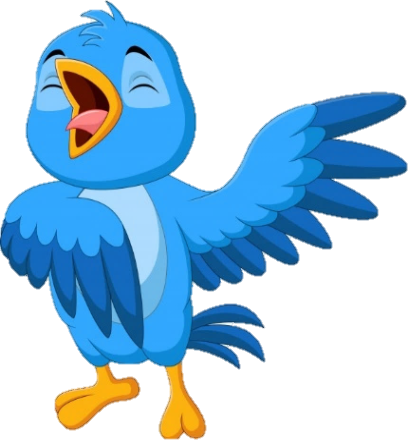 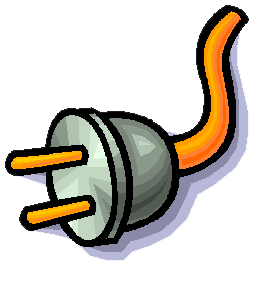 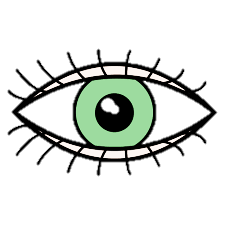 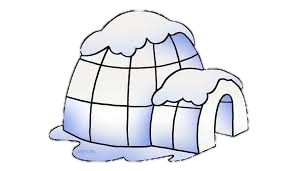 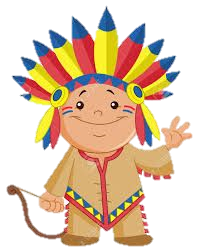 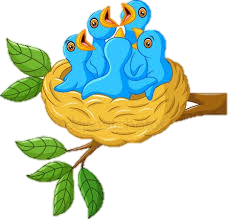 META
¿Con qué vocal comienza?
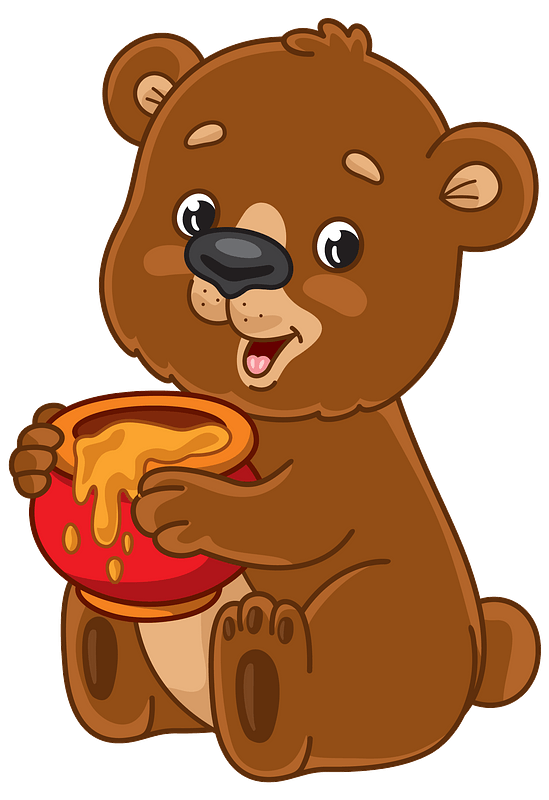 A
E
I
O
U
¿Con qué vocal comienza?
A
E
I
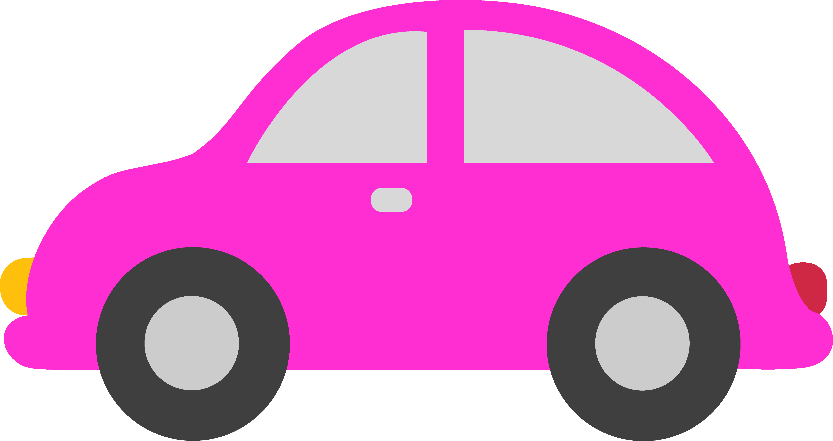 O
U
¿Con qué vocal comienza?
A
E
I
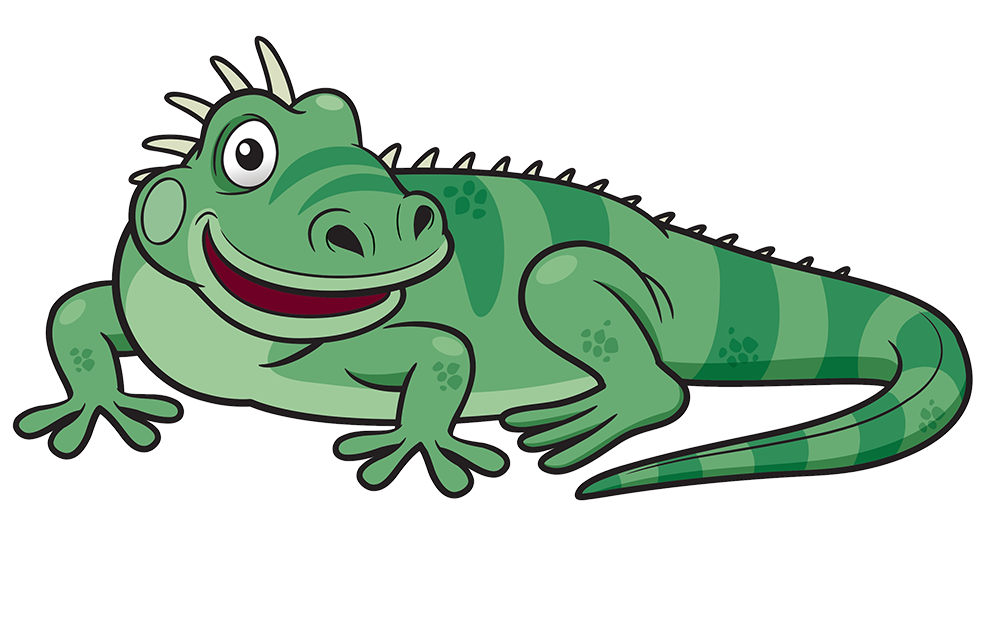 O
U
¿Con qué vocal comienza?
A
E
I
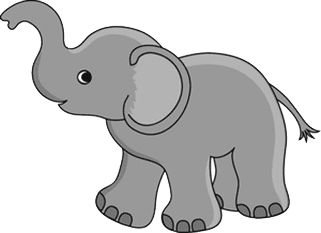 O
U
¿Con qué vocal comienza?
A
E
I
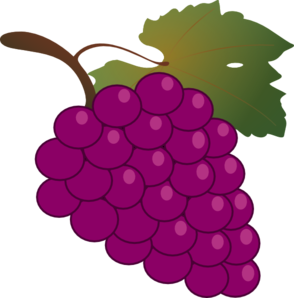 O
U
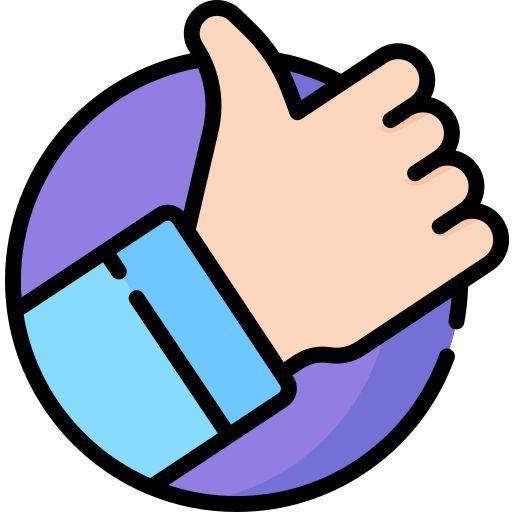